XVI Conferencia Anual de los socios españoles EEN
La RED España
Primeros resultados actividades 2022
Idaira ROBAYNA ALFONSO
EISMEA-EEN Project Adviser
RESULTADOS ACTIVIDADES Año 2022RESULTADOS Y ANÁLISIS PREFINANCING REPORT RESULTADOS DEL QUESTIONARIO
RESULTADOS ESPAÑA- RED EEN
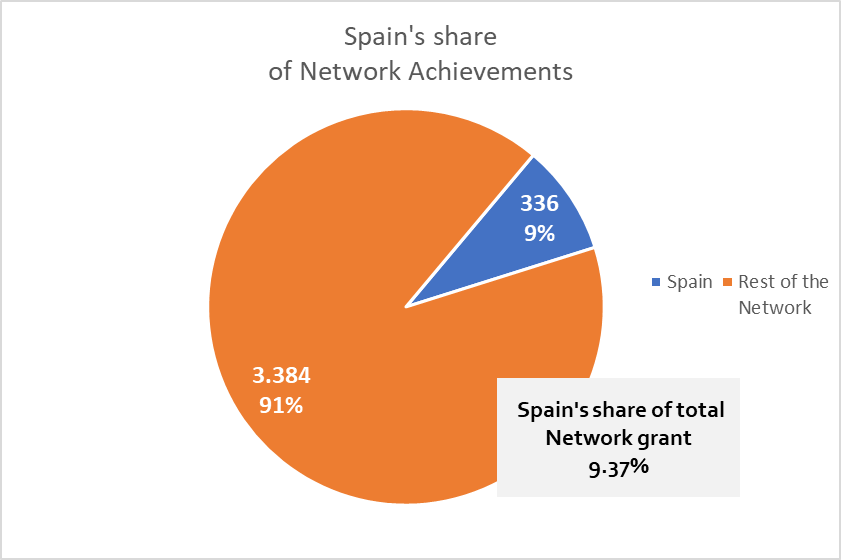 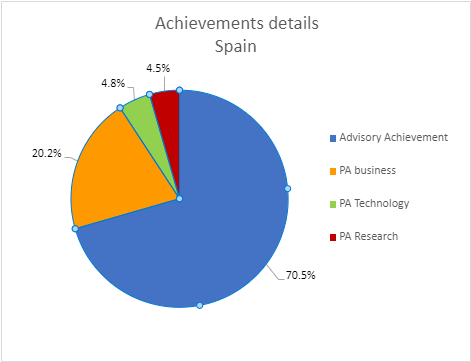 TIPO DE ACHIEVEMENTS
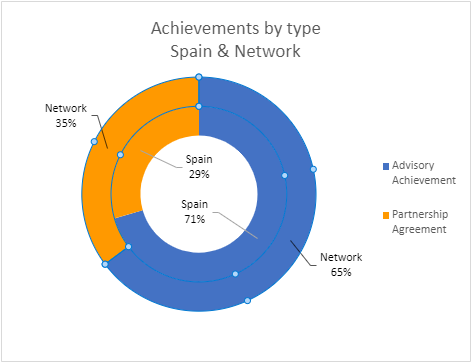 ACHIEVEMENTS ESPAÑA-RED
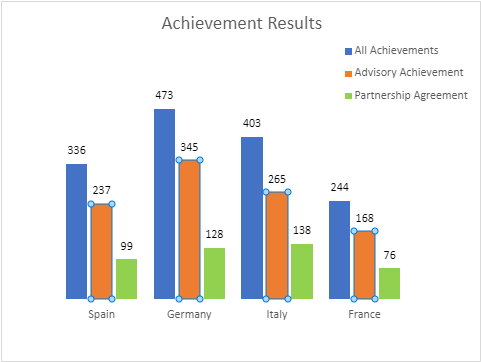 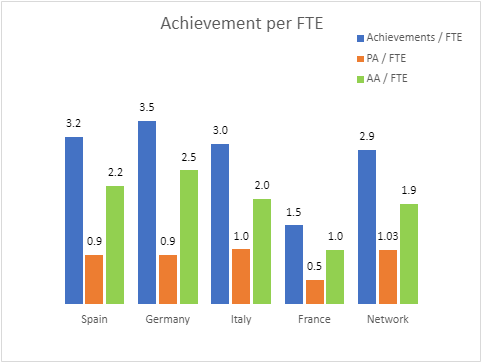 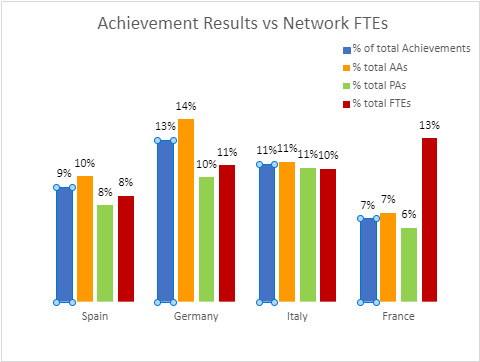 SPAIN HUB-SPOKE in ACHIEVEMENTS
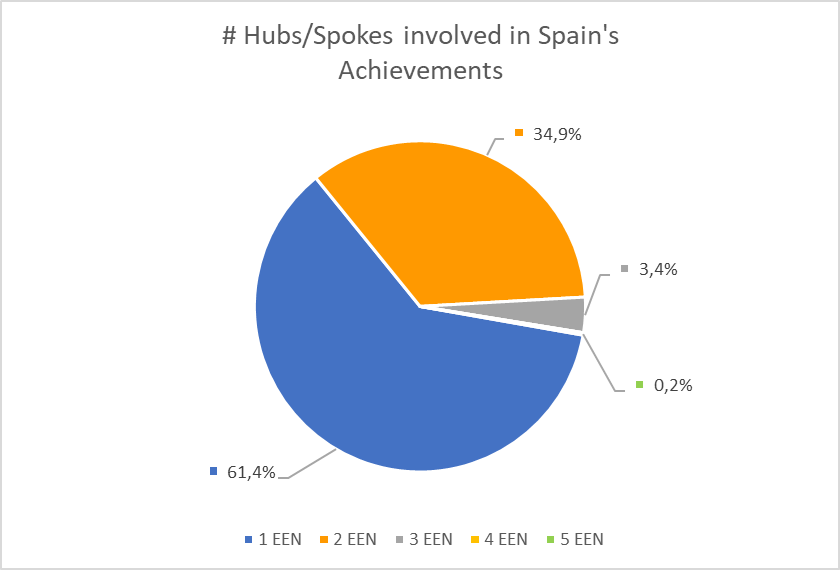 SPAIN HUB-SPOKE in ACHIEVEMENTS
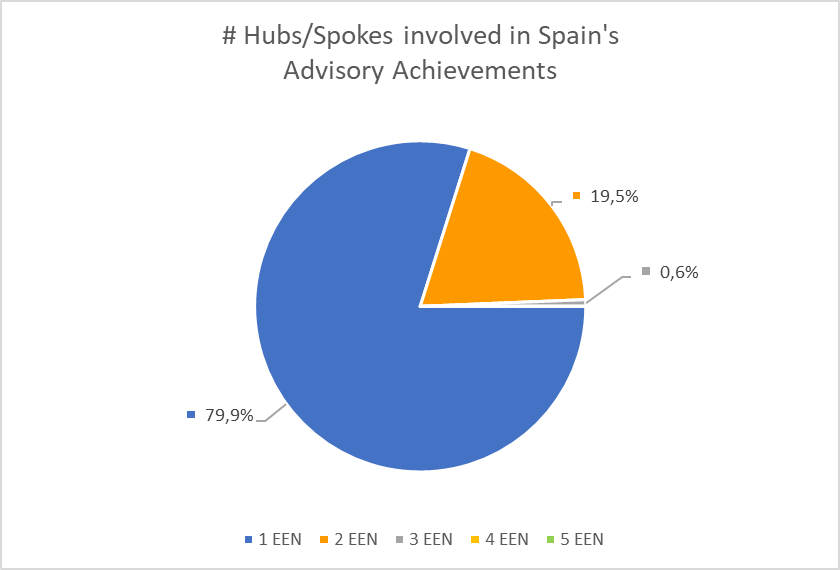 PREFINANCING REPORTS:RESULTS & ASSESSMENTS
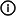 SOSTENIBILIDAD
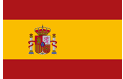 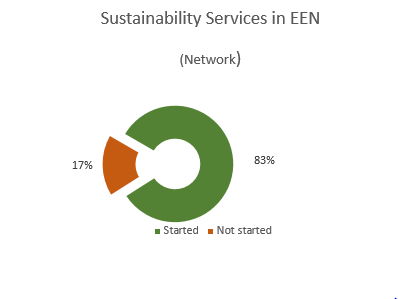 DIGITALIZACIÓN
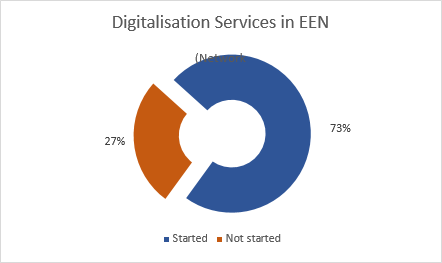 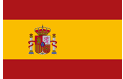 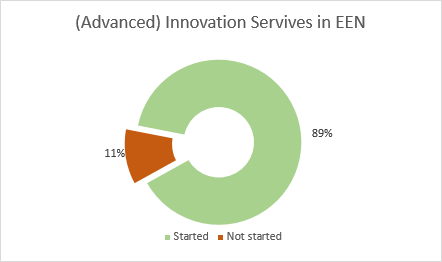 INNOVACIÓN
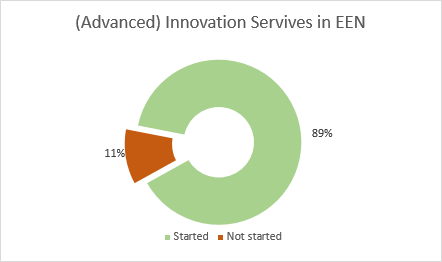 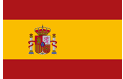 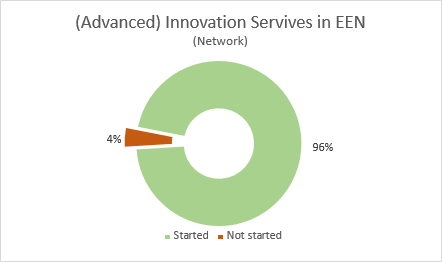 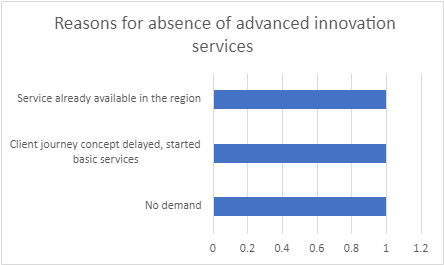 RESILIENCIA
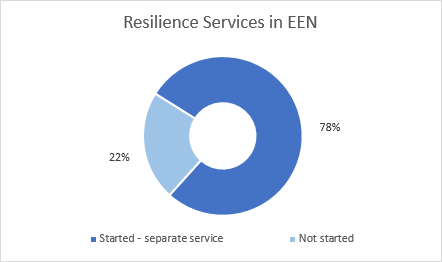 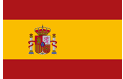 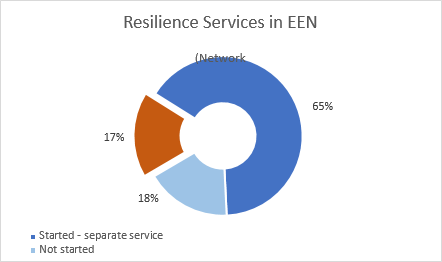 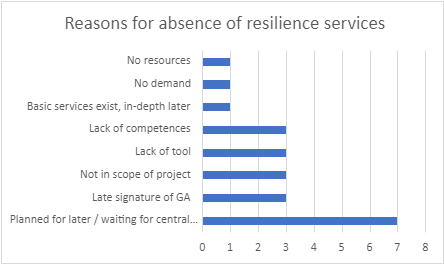 SMEs FEEDBACK
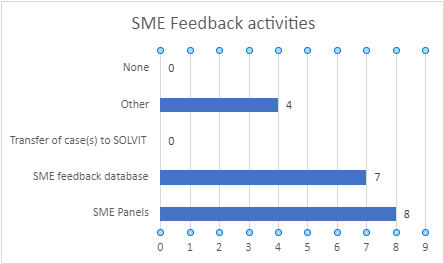 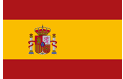 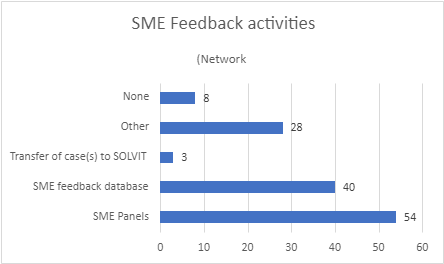 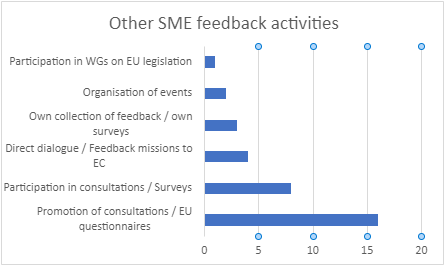 WEBSITE
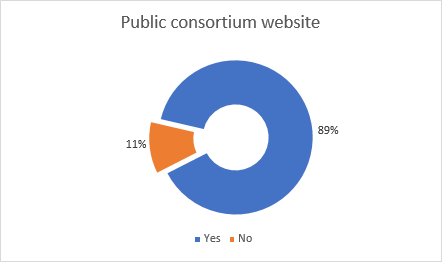 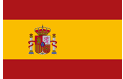 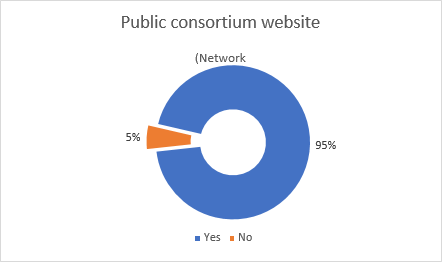 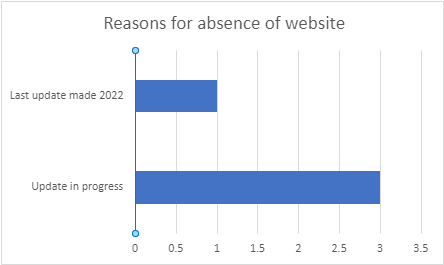 SUCCESS STORY
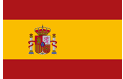 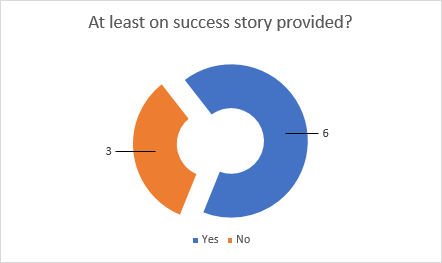 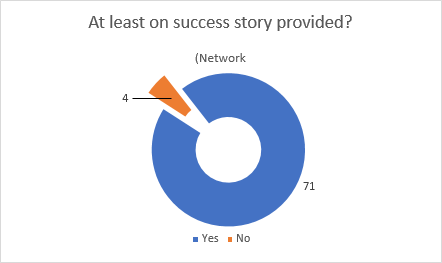 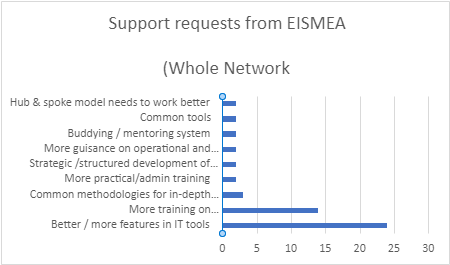 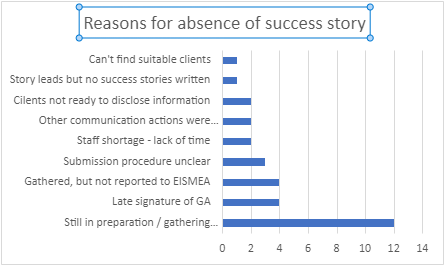 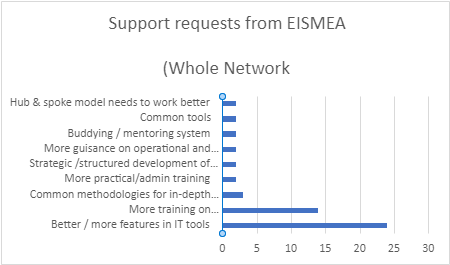 SOLICITUDES RED ESPAGNOLA
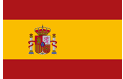 Homogeneizacion de los servicios EEN
Trainings específicos: : International taxation of services
Definición clara sobre los nuevos servicios de la Red (sostenibilidad, digitalización, resiliencia..) lista de ejemplos, guidelines, formaciones…
Guidelines  para KPIs of the new Network.

IT platform: dashboard, perfiles de calidad, revisión información, mayor acceso hub/spoke)
IMPACT SURVEY RESULTS FOR EEN SPAIN
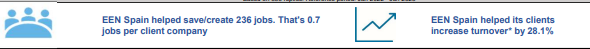 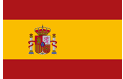 Quality of the services
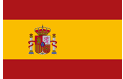 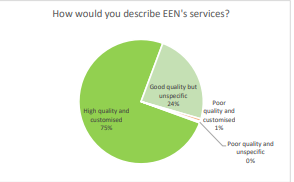 Meeting client needs
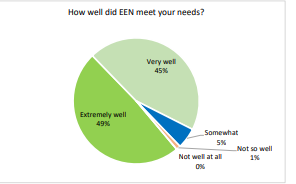 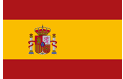 Responsiveness
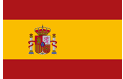 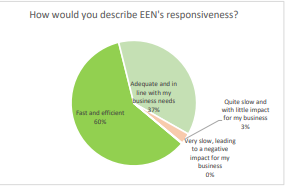 Client satisfaction
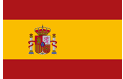 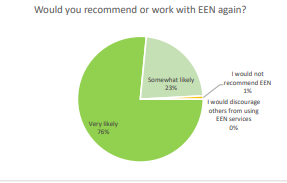 Internationalisation
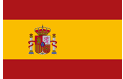 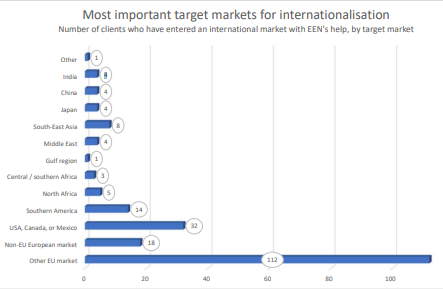 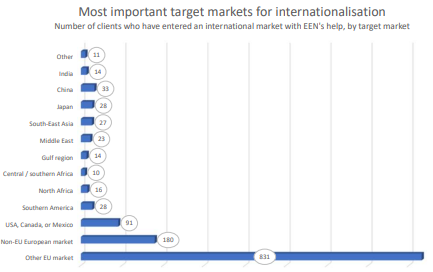 Sustainability
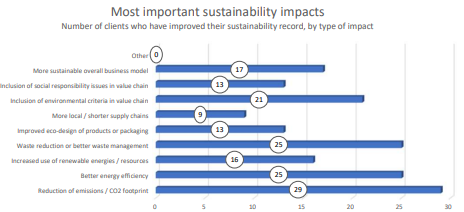 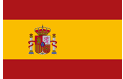 Sustainability
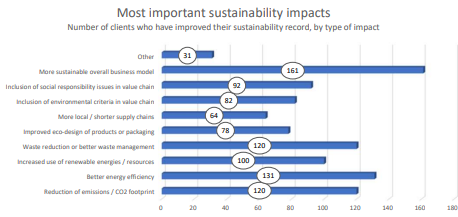 Innovation support
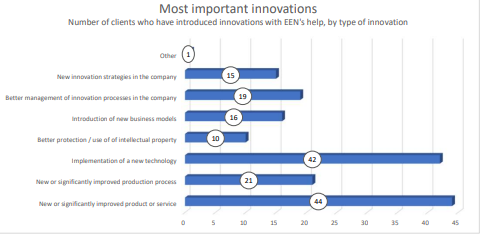 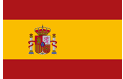 Innovation support
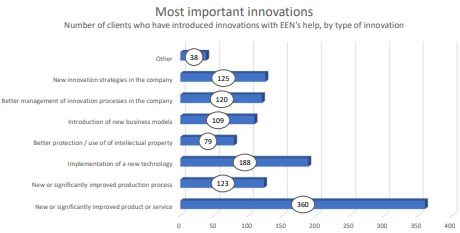 Access to finance
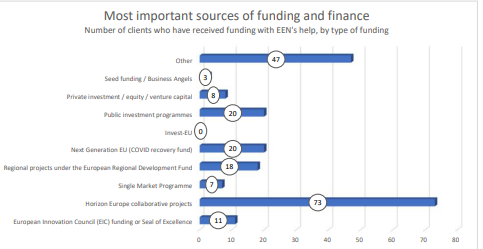 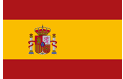 Access to finance
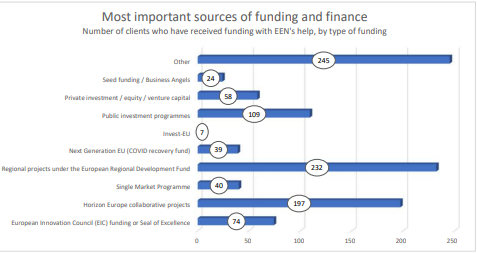 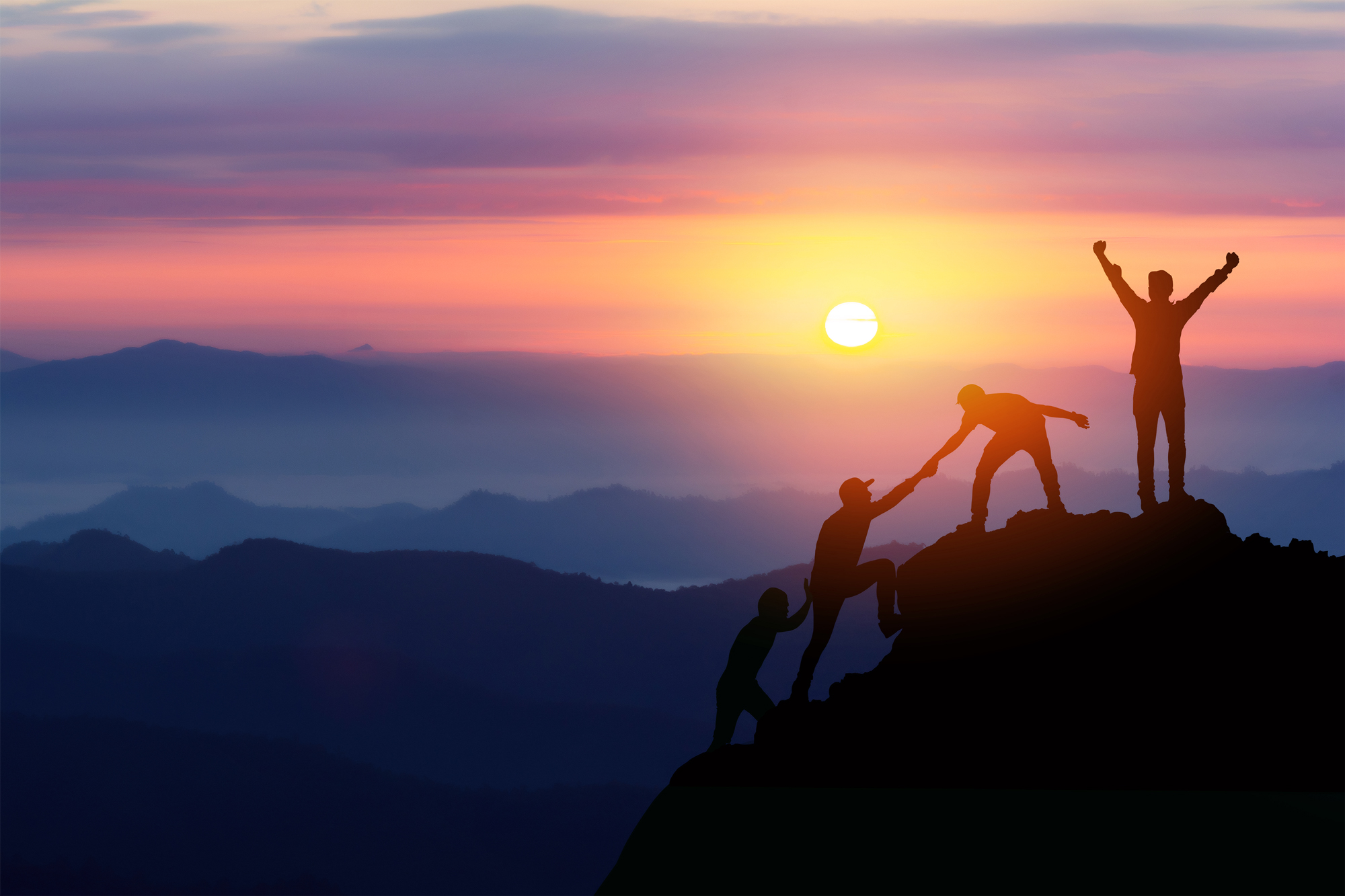 Gracias por la atención!
Follow us @EEN_EU
Idaira ROBAYNA ALFONSO
EEN PROJECT ADVISER
EISMEA
Idaira.robayna-alfonso@ec.Europa.eu
Reunion Nacional EEN España 2023